How Well Do I Know My Common Nouns and Proper Nouns?
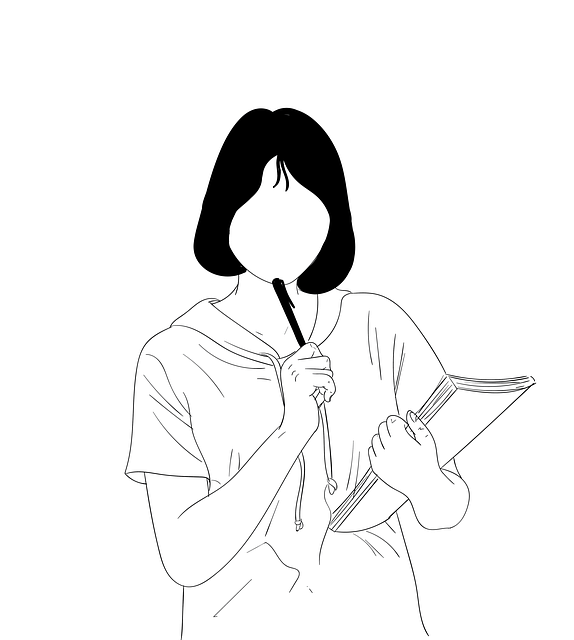 [Speaker Notes: Notes for Teacher - < Information for further reference or explanation >
Suggestions: <Ideas/ Images/ Animations / Others – To make better representation of the content >
Source of Multimedia used in this slide -  
<thinking> - <https://pixabay.com/illustrations/girl-student-outline-female-5887692/>]
Exercise 1
Common Nouns = pink    Proper Nouns = yellow
pig
ball
September
mat
elephant
Friday
Parle-G
fish
Colgate
Diwali
leaf
Chota Bheem
[Speaker Notes: Notes for Teacher - < Information for further reference or explanation >
Suggestions: <Ideas/ Images/ Animations / Others – To make better representation of the content >
Source of Multimedia used in this slide -  <Please provide source URL where we find the image and the license agreement>]
Exercise 2
Write a proper noun each for the given common nouns.
[Speaker Notes: Notes for Teacher - < Information for further reference or explanation >
Suggestions: <Ideas/ Images/ Animations / Others – To make better representation of the content >
Source of Multimedia used in this slide -  <Please provide source URL where we find the image and the license agreement>]
Exercise 3
Fill in the blanks with common nouns.
My father works in a _____.
We go to a _______ when we are sick.
A _____ moves on tracks.
Dogs love to eat ______.
We write with a ______.
bank
hospital
train
bones
pencil
[Speaker Notes: Notes for Teacher - < Information for further reference or explanation >
Suggestions: <Ideas/ Images/ Animations / Others – To make better representation of the content >
Source of Multimedia used in this slide -  <Please provide source URL where we find the image and the license agreement>]
Exercise 4
Read the following sentences. Underline the common nouns and circle the proper nouns.
Rakhi is my sister.
These oranges are from Nagpur.
Grandfather is coming home on Thursday.
Chetan can see the river from his house. 
It is very cold in December.
[Speaker Notes: Notes for Teacher - < Information for further reference or explanation >
Suggestions: <Ideas/ Images/ Animations / Others – To make better representation of the content >
Source of Multimedia used in this slide -  <Please provide source URL where we find the image and the license agreement>]
Exercise 5
Draw and name the following .
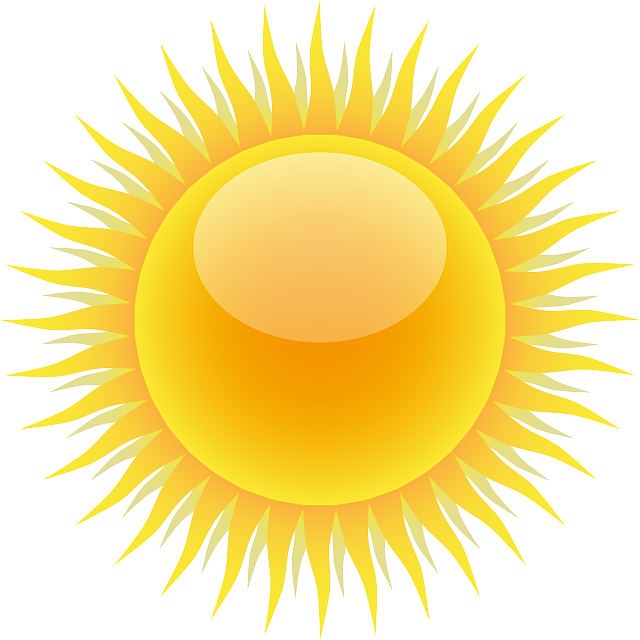 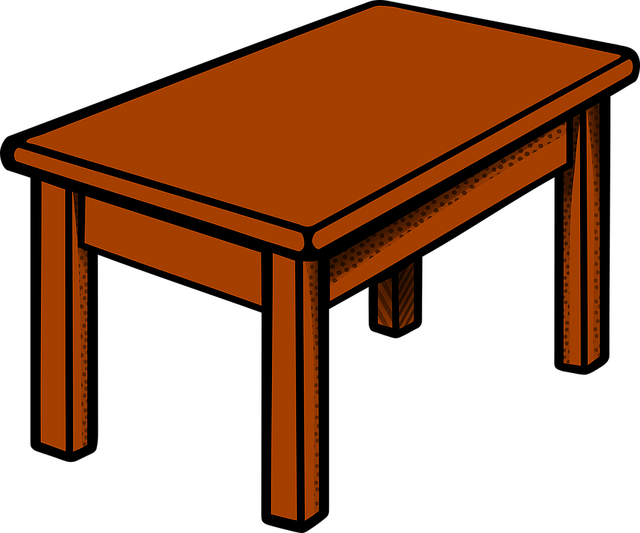 table
Sun
[Speaker Notes: Notes for Teacher - < Information for further reference or explanation >
Suggestions: <Ideas/ Images/ Animations / Others – To make better representation of the content >
Source of Multimedia used in this slide - 
<table> - <https://pixabay.com/vectors/table-furniture-wooden-1300555/>
<sun> - <https://pixabay.com/vectors/sun-weather-weather-forecast-sunny-157126/>]
MM INDEX
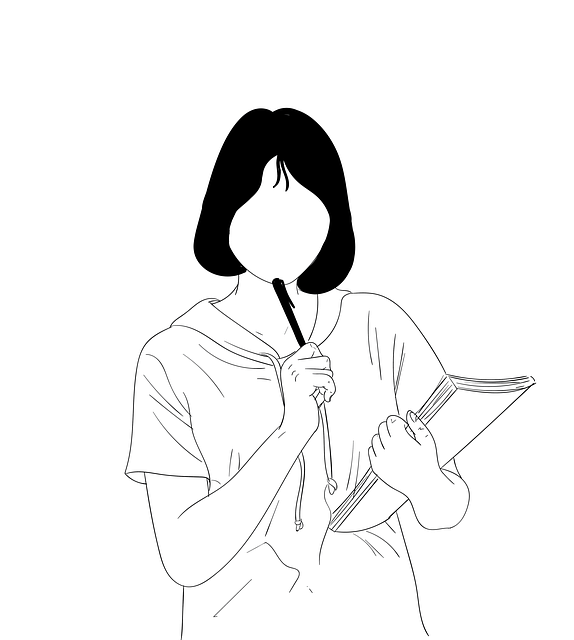 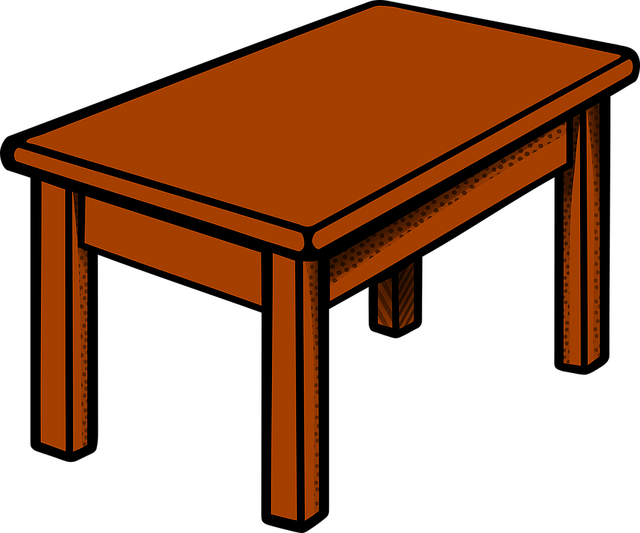 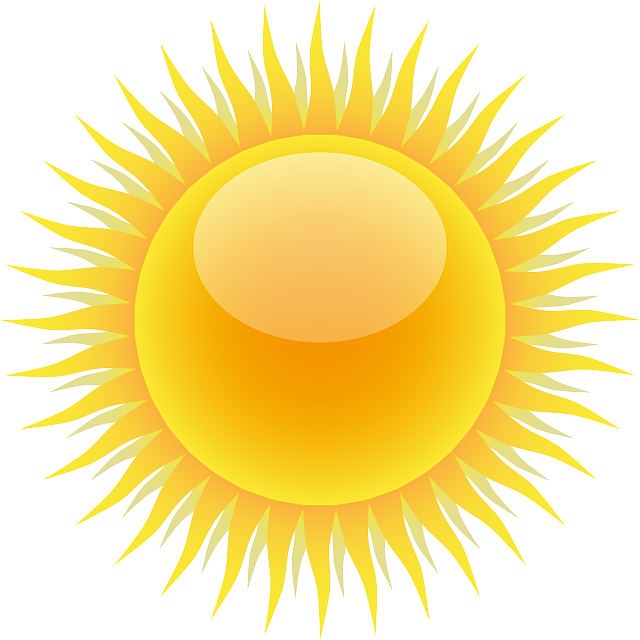 [Speaker Notes: Notes for Teacher - < Information for further reference or explanation >
Suggestions: <Ideas/ Images/ Animations / Others – To make better representation of the content >
Source of Multimedia used in this slide -  <Please provide source URL where we find the image and the license agreement>]